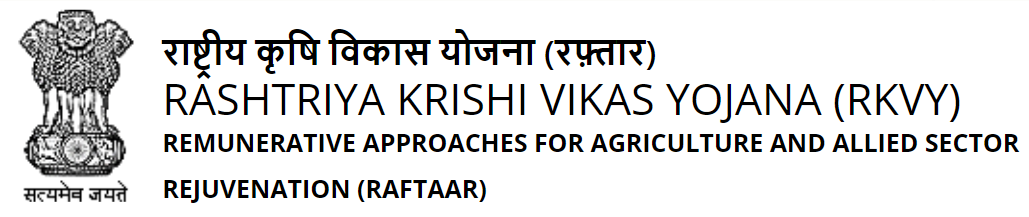 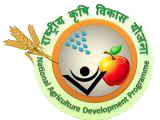 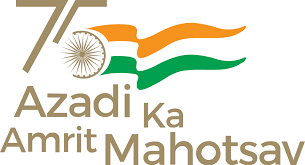 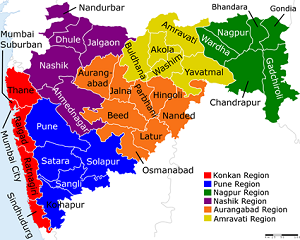 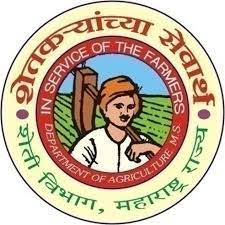 “Best Practices In Implementation
 Of  RKVY-PDMC in the state of Maharashtra”
Dt. 31st May 2023
Dr.K.P.Mote
Director Of Horticulture
Commissionerate of Agriculture
Maharashtra State,
Pune-411005
Micro Irrigation Potential &  Area Coverage in Maharashtra
Area (Lakh  Ha)
Year
MH is pioneer state for implementation of Micro Irrigation Scheme from 1986-87. 
Major Crops covered under Micro Irrigation : Grape ,Banana ,Pomegranate, Vegetables, Cotton, Sugarcane, Soyabean (Sprinkler) 
Online Application Portal – E-Thibak (Year 2011-12 to 2019 -2020) & Maha DBT (2020-21 till Contd.)
Physical And Financial Progress Of Per Drop More Crop Scheme in last 7 Years
Area ( Ha)
Financial Year
MIS systems Installed in Last 7 Years which is now in working condition 
Average 1.5 – 2 Lakh Ha area is covered Under MIS in Maharashtra under PDMC scheme.
Crop wise area covered under Micro Irrigation Scheme in last 7 Years  In Lakh Ha.
Sugarcane & Cotton Contribute 45% area out Of Total area under MIS.
% Area under MIS in  Horticulture Crop is increasing yearly.
  Cotton under MIS  –In Vidarbha & Marathwada Region has helped farmers for higher Yields & Profit.
Area under Sugarcane in Western Maharashtra is increasing .
All Crops are covered under MIS in MS.
Implementing  Agency  Structure
Principal Secretary (Agril. )
Commissionerate Of Agriculture (COA)
District superintendent Agriculture Officers (DSAO)
Director Of Horticulture(DOH)
Divisional Joint Director (JDA)
Subdivision Agriculture officers (SDAO)
Taluka Agriculture Officer (TAO)
* Scrutiny,   Presanctions, 
* Spot Verification &  Recommendation Of  Subsidy through AS,CAO,TAO
Dealer Registration
 Material & Service Centers  Monitoring.
 Fund Disbursement.
Field level Monitoring
Implementation Agency.
Overall Monitoring Of The Scheme
Registration Of MI Manufactures
Guidelines 
Monitoring & Coordination With Districts.
SLSC Meeting,
Administrative Approvals
Scheme & Fund Monitoring
Field Level Monitoring
Frequent trainings to District & TAO level Officers for Better implementation of Guidelines .
Continuous communication with GOI for suggestion/issues if any.
Dedicated Officers For Monitoring System/Scheme.
Effective Utilization if IT recourses.
Timebound for all Works & Process.
Communication Effectiveness & Frequency of Meeting & Reviews with Stakeholders.
RKVY-PDMC & State Top Up Subsidy Schemes  in MH
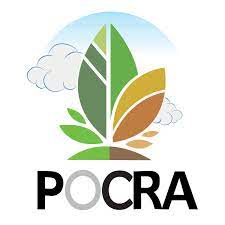 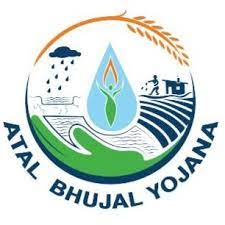 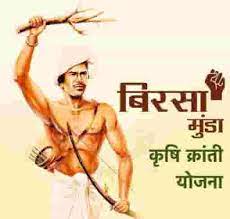 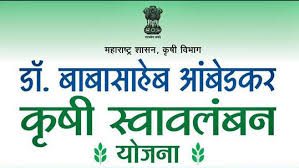 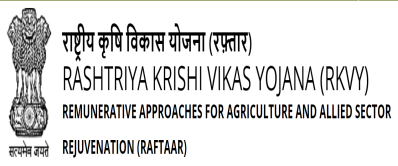 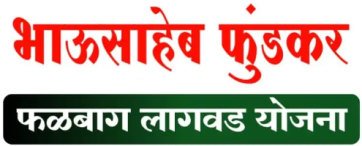 RKVY-PDMC+CMSAIS
POCRA  (World Bank Project)
Dr.Babasaheb  krishi Swavlamban Ambedkar Yojna
Birsa Munda Krishi Kranti Yojna
Bhausaheb Pundkar Yojna
Atal Bhujal Yojana
POCRA
Big Farmer 75%
Small farmer- 80%
Farmers of 5142 Villages From Marathwada & Vidharbha  having land holding below 5 ha are applicable.
Separate Project Director at Mumbai
ST farmers will get 90% Subsidy.
Benefit is given through MAHADBT Portal automatically for ST farmers.
RKVY -PDMC
Big farmer- 45%
Small Farmer 55%
CMSAIS –State 
Top Up Subsidy
Big farmer- 30%
Small Farmer 25%
Applicable for area 0.10 ha in Konkan & 100% subsidy for MIS for selected beneficiaries under this scheme.
Max Area under MIS can be 6 ha.
100% Central Govt Funds.
75%-80% subsidy for 1443 Villages from 13 Districts
Benefit is given through MAHADBT Portal.
SC farmers will get 90% Subsidy.
Benefit is given through MAHADBT Portal automatically for ST farmers.
MahaDbt Portal & Documents
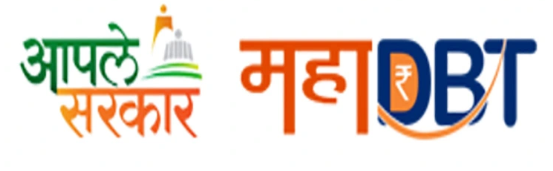 MAHADBT PORTAL:
https://mahadbtmahait.gov.in/login/login
Guidelines-State
http:40.80.81.88/mahdrip/ethibak/index.php
Operational Guidelines (GOI) 2021
https://pmksy.gov.in/microirrigation/Archive/GuidelinesMIRevised250817.pdf
DBT model successfully implemented through Maha DBT Portal since FY 2020-21
Farmers can apply all Major Schemes (14+) through Maha DBT Portal.
Paperless Work (No hard Copy)
7
RASHTRIY KRISHI VIKAS YOJANA –PER DROP MORE CROP
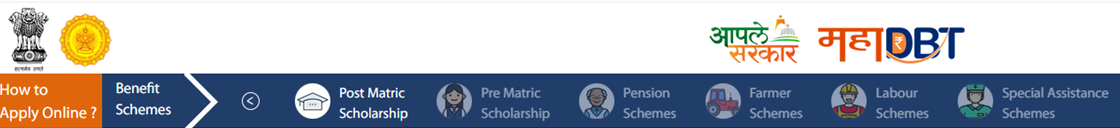 MAHADBT Features - Web Portal 
     From 2020-21  all  DBT schemes  of department  including PDMC are  implemented through newly developed “ Maha- DBT Portal”
       Main Features 
Single Application with Multiple components benefits .
Software based lottery system used for transparent  selection of beneficiaries.
Weekly lottery selection of new beneficiaries  against cancelled applications.
From Submission of application to subsidy Disbursement all processes are online & Paperless
After due date , Auto Cancellation & rejection of applications facility is available 
Pendency at every desk is  monitored weekly & scrutinized through portal. 
The status of application  communicated  to beneficiary  via SMS
For Grievance redressal  of dept officers & farmers, help desk is created 
Subsidy is to be disbursed to the farmer’s bank account which is linked to Aaadhar number.
MAHADBT Portal & PFMS integration is under progress  to avoid delay in payment.
MAHADBT-Work Flow
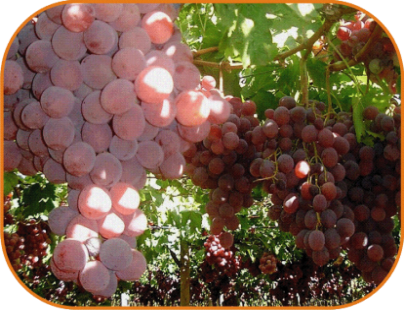 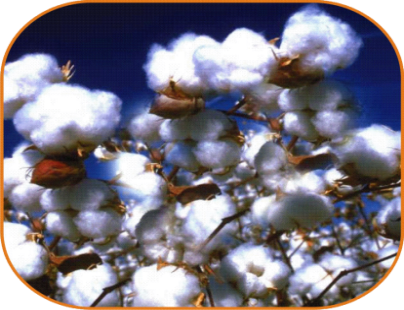 Increase in yeild
Benefits Of Micro Irrigation In Maharashtra:
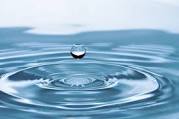 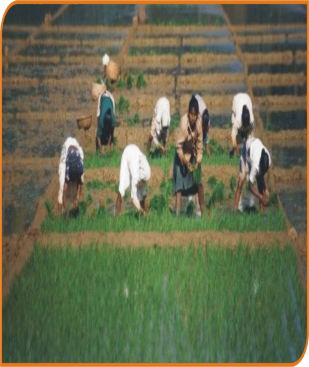 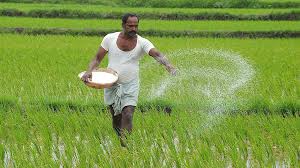 Drip / Sprinkler Irrigation
Flood Irrigation
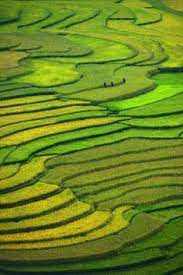 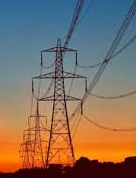 Undulating land
Increase in Area under MIS
Labour Cost Saving
Fertilizer Efficiency 85%-90%
High Water Use Efficiency
Energy Saving
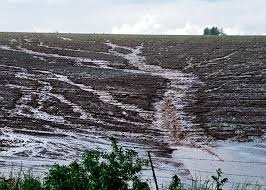 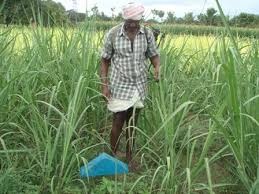 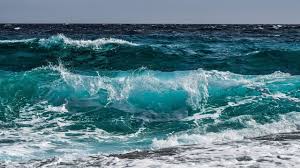 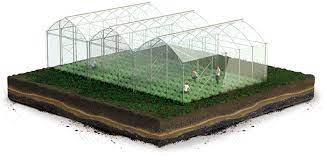 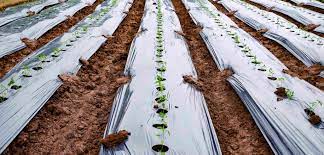 Runoff
Pesticides/Weed
Controlled Agriculture
Saline Water Usages
Mulching
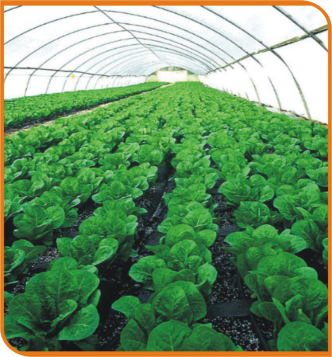 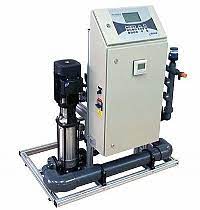 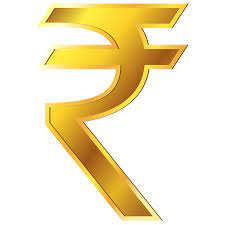 Timely Return on Investment & Peace Of Mind to farmer
Quality Product
Automation
Key Factors Affecting Implementation of Micro Irrigation Scheme
Corrective Activity  taken for Implementation From MH
Scheme Campaign ,Pamphlets , Sign Boards in Taluka & Dist. ,Village Level
Involvement of KVK. Farmer meetings. Farmer trainings.
Awareness of MIS
Social Media & Print Media use .Press Notes etc.
After Sales Service
Yearly 15 Days Compulsory After sales service campaign from MI Manufactures & Dealers
Farmer awareness & Toll-Free number display in Service Centers & Online Portal
Close Monitoring for last 3 Year farmer service records.(1 lakh farmers/Year)
Quality Control
Sample Collection of Major Components on Yearly basis & Review
Random Field level Cross checking of MI fields. BIS,CML Checking & “Moka Tapasani”
Farmer Feedback & Resolution in Time.
Scheme Monitoring
Transparent Mechanism for Farmer Selection
Daily Basis Monitoring of various stages & Progress by all.
Close review of Issues & corrective actions.
Funds & Process Management
Execution of Scheme in Time.
Timely Submission of AAP. SLSC –MOM submission.
Support from GOI / State Finance for Fast process.
Compliance of GOI process & District to COA level successful implantation of SNA & PFMS Process.
That’s Why Maharashtra  is only state to get all 4 Installments.
State Initiatives For Implementation Of PDMC Scheme
MH-GR For Running all Agril Schemes From 1st April.
Registration & Renewal Of MI Companies in Time . 
Close Monitoring of Funds & Progress.
Promotion of Chief Minister Agril.Sustainable Irrigation Scheme.
Special Campaign For SC/ST Farmers.
Coordination with Stakeholders –Irrigation Association Of India, Dealer Association.
Regular Trainings to Stake holders.
Material Supply Management & Monitoring
After Sales Technical Services Campaign once in a Year (15 Days)
Quality Control 
Success story Creation.
Promotion Of RKVY-PDMC Scheme through Media
Promotion of Scheme on Department YouTube Channel.
Banners & Posters in all District & Taluka Level Office 
Coordination With Research Institutes, Progressive Farmers.
Grievance management & IT cell Coordination.
Key Achievements
Year Round Implementation of Scheme
Timely Fund availability from Center & state
Reduction in Application to Subsidy Disbursement time.
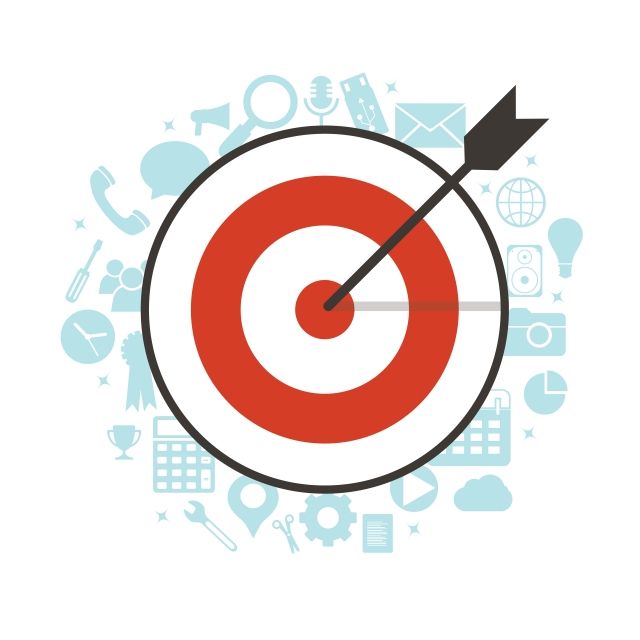 1st State to successful implementation of SNA Process and 1st state in country who got all four installments from GOI in 2022-23
Successful After sales Service Campaigns.
Area under Horticulture Crops has been Increased.
Study Committee For Better Implantation of Scheme.
Effective Use Of Technology.
Recognition From State Govt.
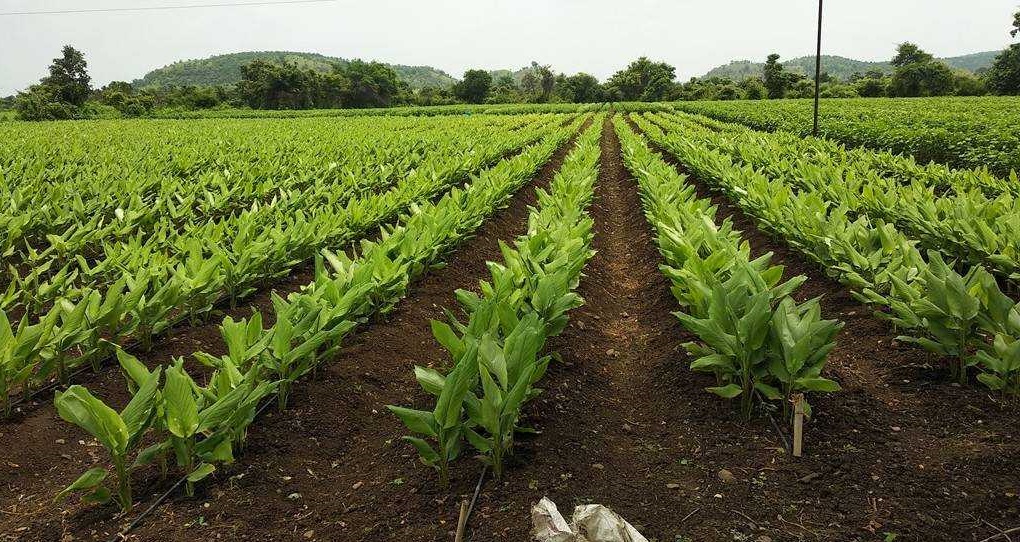 Online Material Management System
PFMS Portal & MahaDbt Portal Integration
Online Manufacture & Dealer Registration
Demand Base Benefit for MIS Subsidy. 
(Farmer who wish to Install MIS System Will Get benefit)
( Magel Tyala Thibak)
Dashboard  for Public Domain
Guidelines:-
1) Detail Guidelines For NGO/Institutional Subsidy Process
2) Subsidy For Automation
3) Cost Norm selection Criteria on Lateral Spacing.
4) Cost norm for Minimum area up to 0.10 ha for drip & 0.20 ha for Mini sprinkler.
5) To allow Portable sprinkler Cost Norm of 75 mm for area up to 0.40 ha.
6)Allow use of BIS 4984 HDPE Pipe for Mini & Micro Sprinkler System.
7)Use of Plastic Nozzle and Riser for Portable sprinkler.(BIS 12232)
8)Guideline for Composite Tax Bills.
Activity:
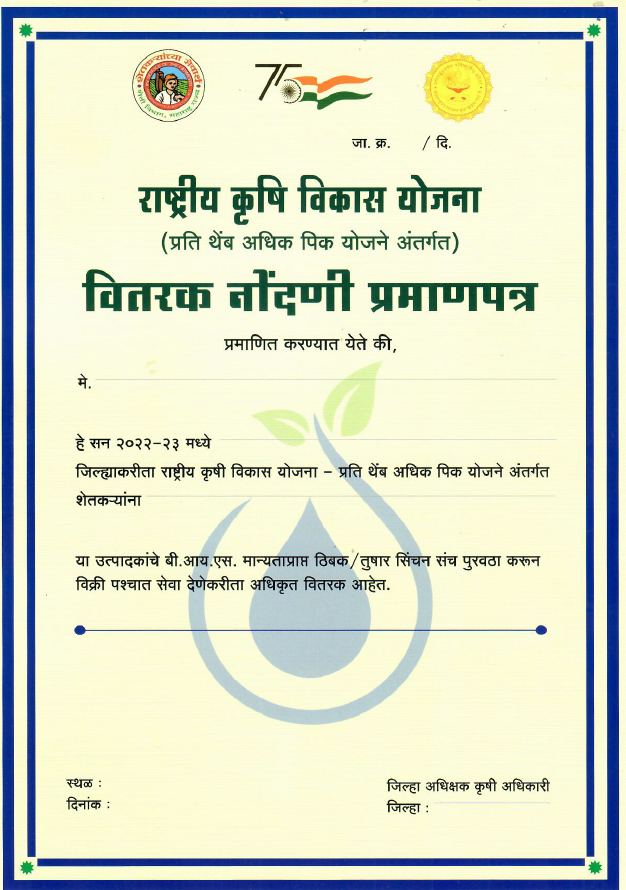 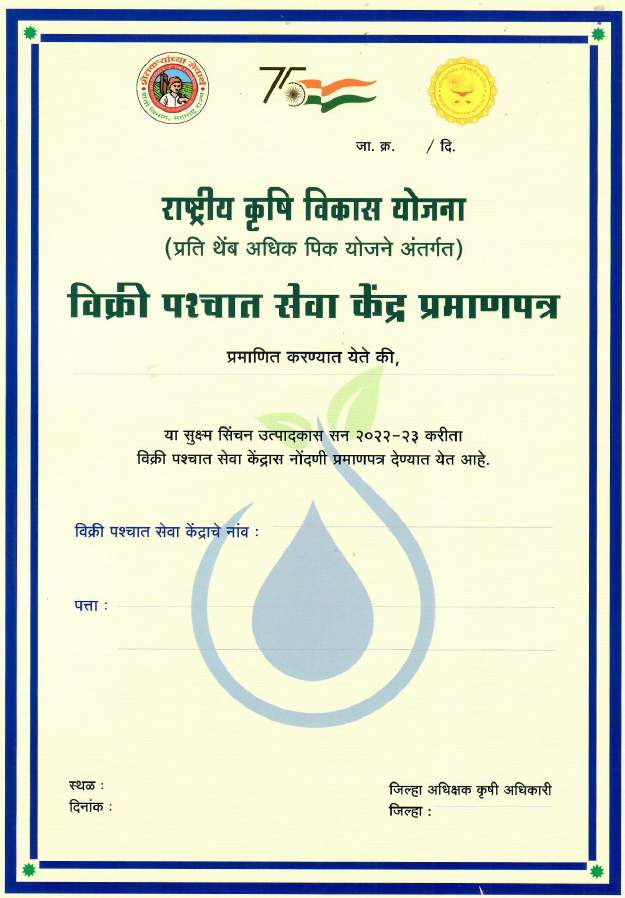 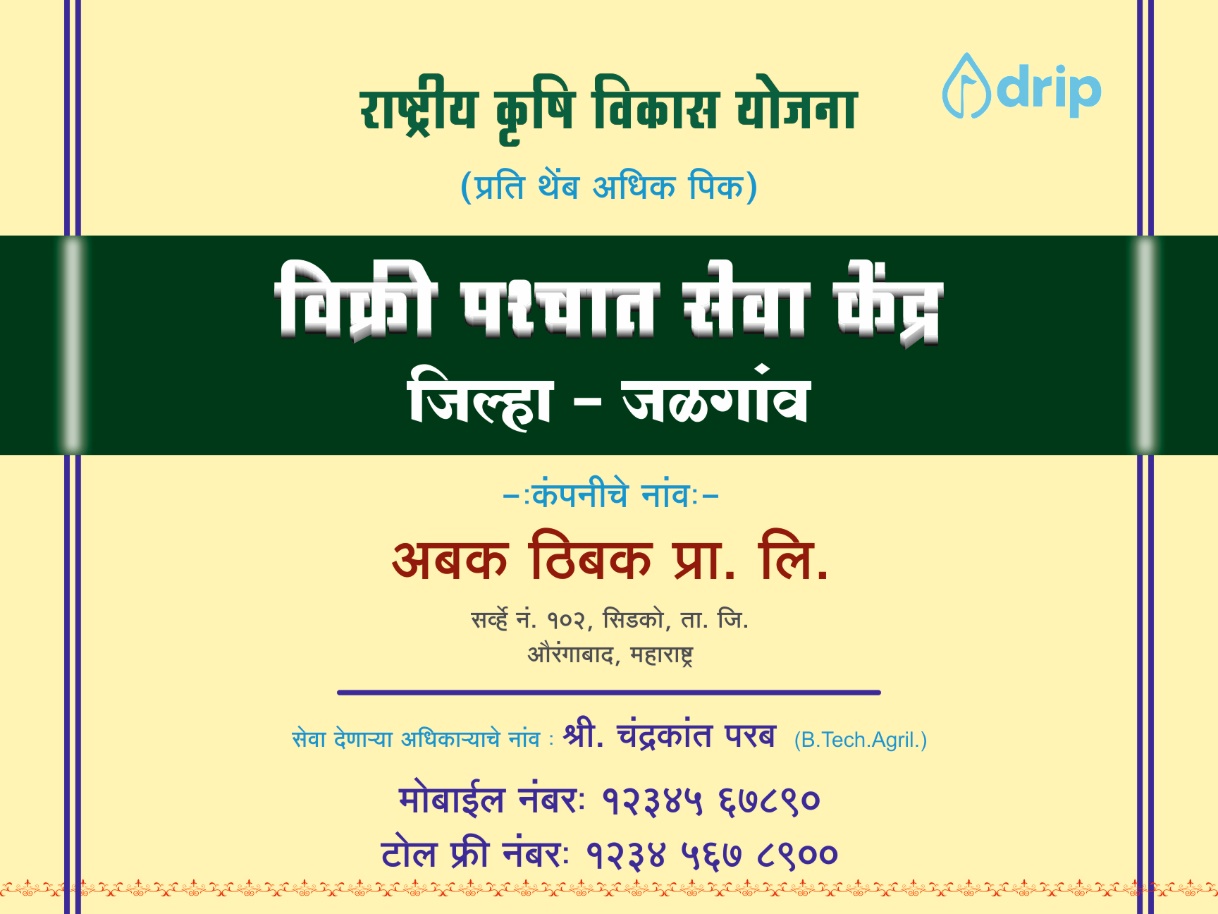 After Sales service Center Certification & Registration Certificates at Each Dealer Outlet.
Service Center Display Board On Authorized Service Centers
Service Campaign -Activity:
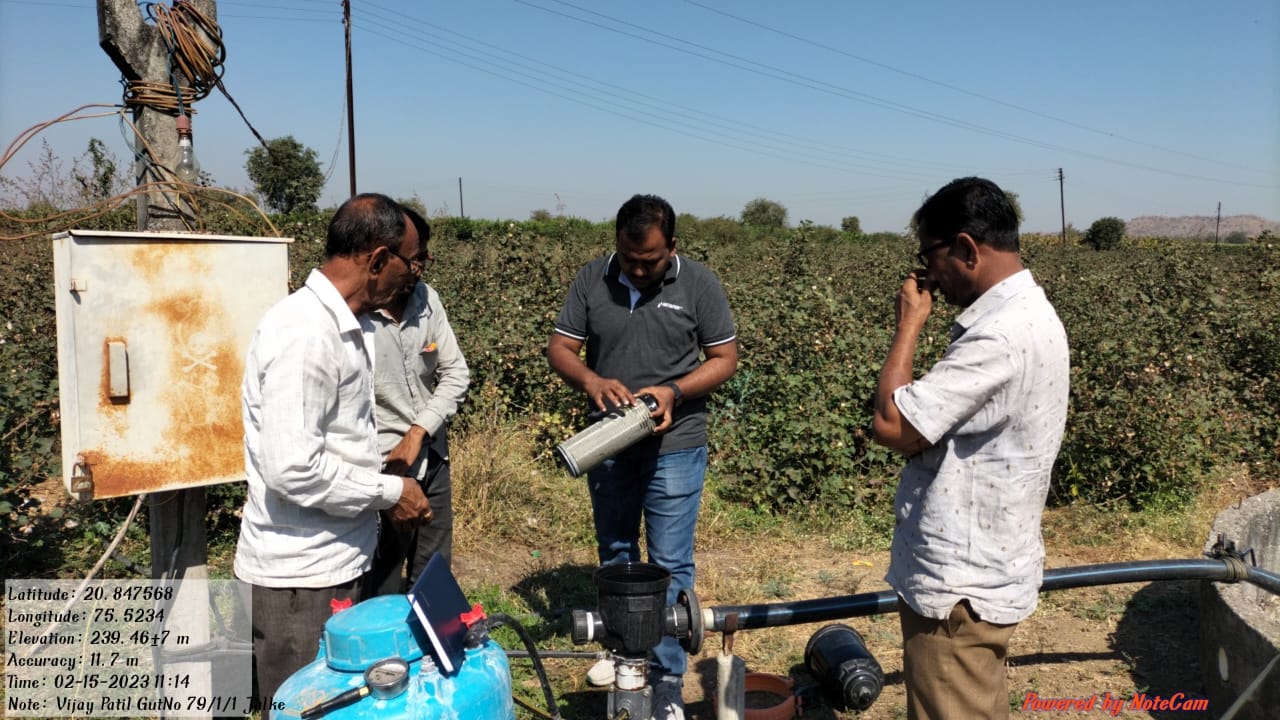 Activities During After sales Service Campaign
Farmer Meetings
Farmer Trainings
Van Campaigning
Acid Treatment 
MIS Servicing.
Banners /Posters Display
Maintenance Manual Distribution
Service Center Checking 
Social Media campaign.
Involvement Of all Stakeholders in Campaign
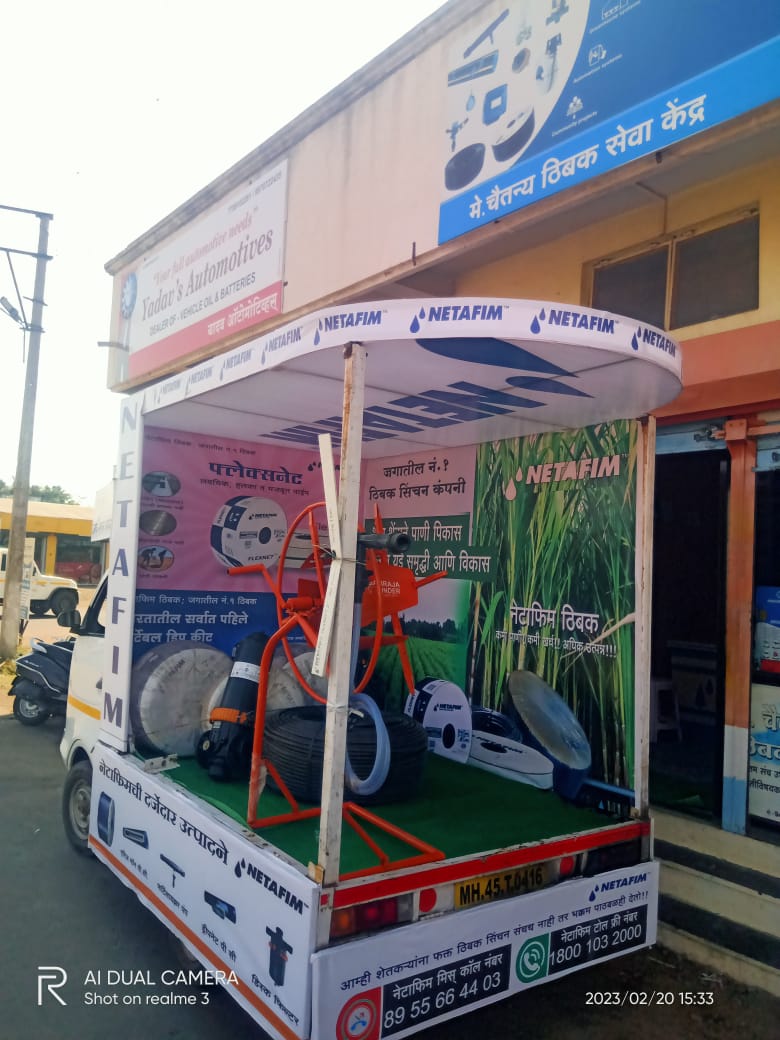 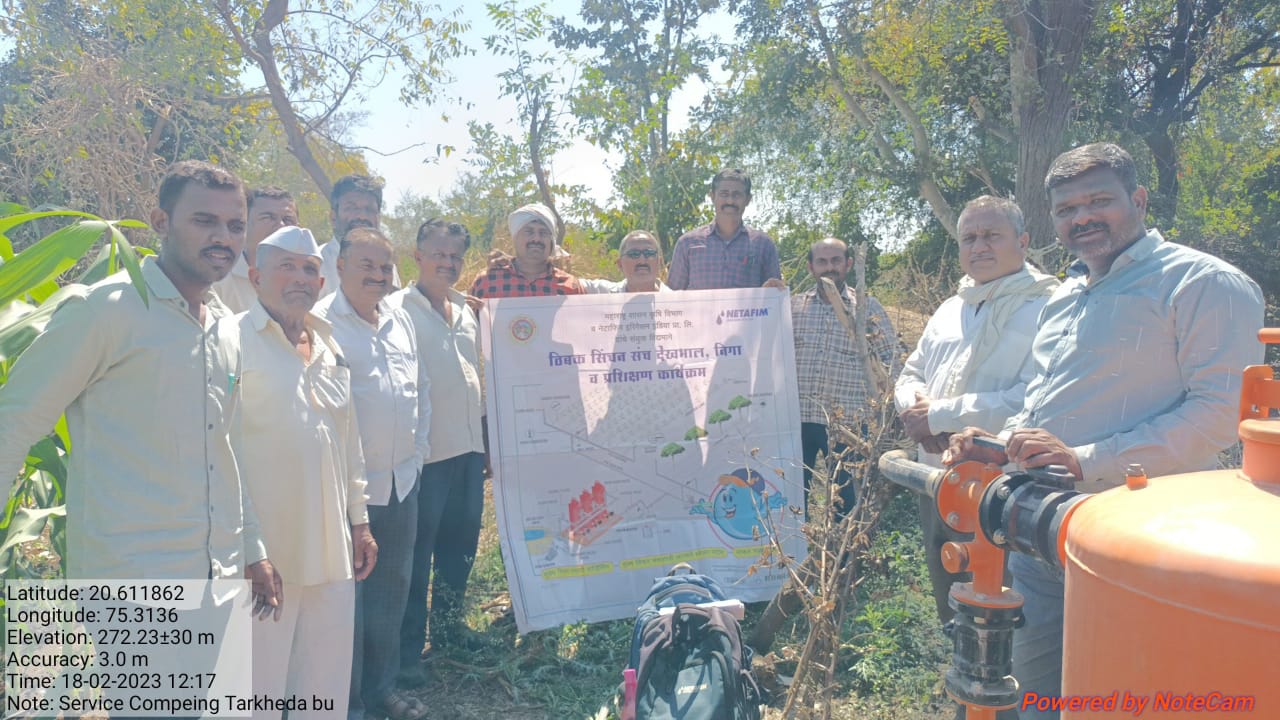 Campaign
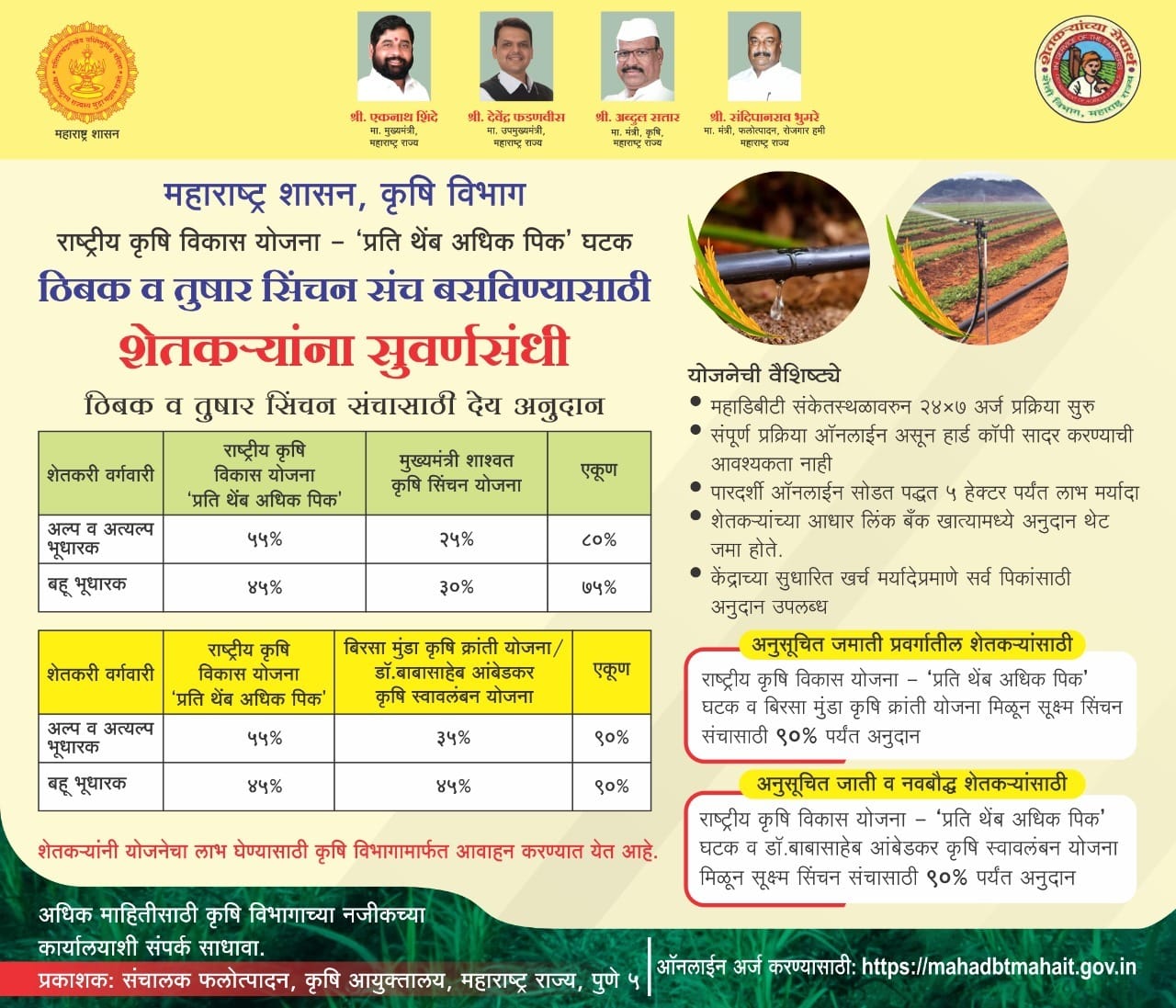 RASHTRIY KRISHI VIKAS YOJANA –PER DROP MORE CROP
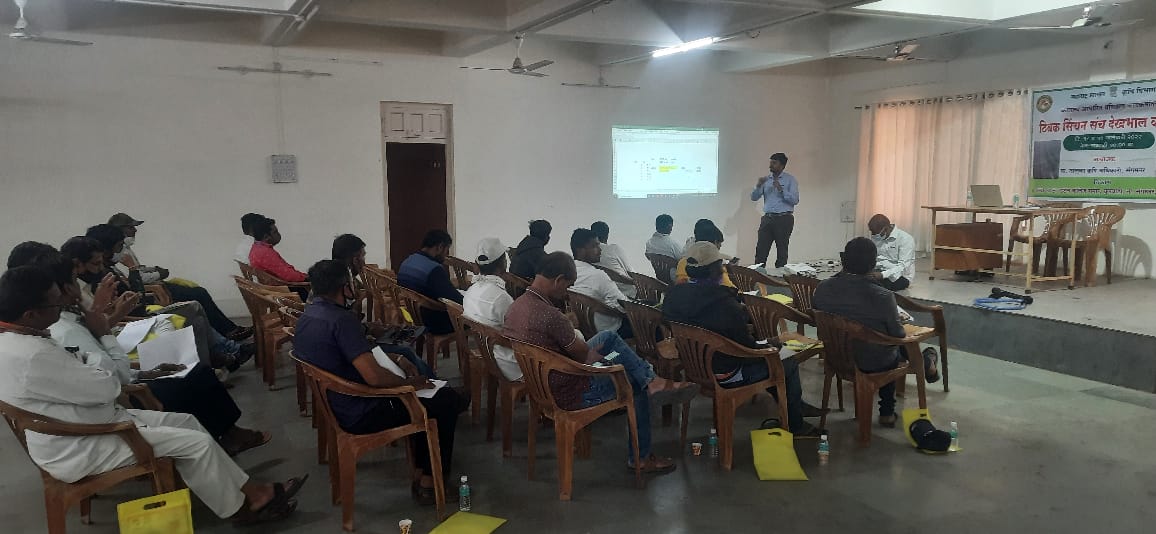 In House Farmer Trainings
Campaign
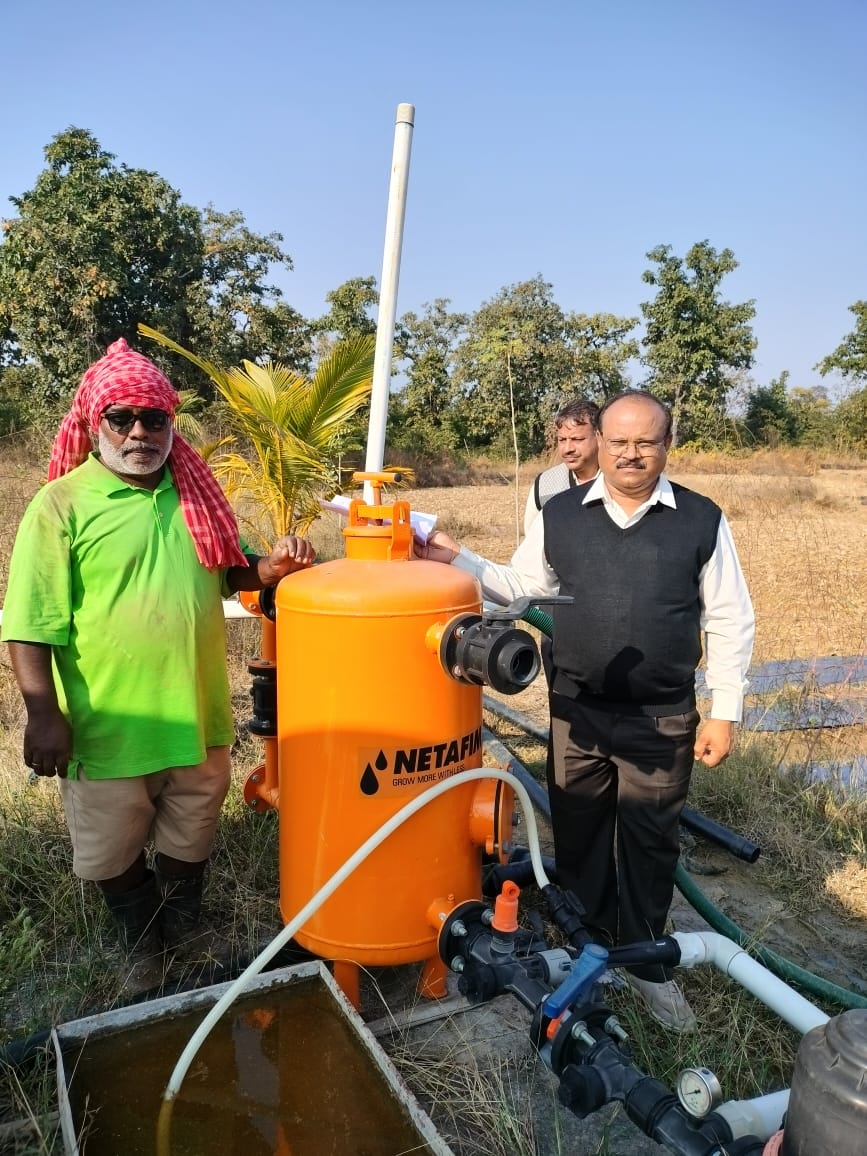 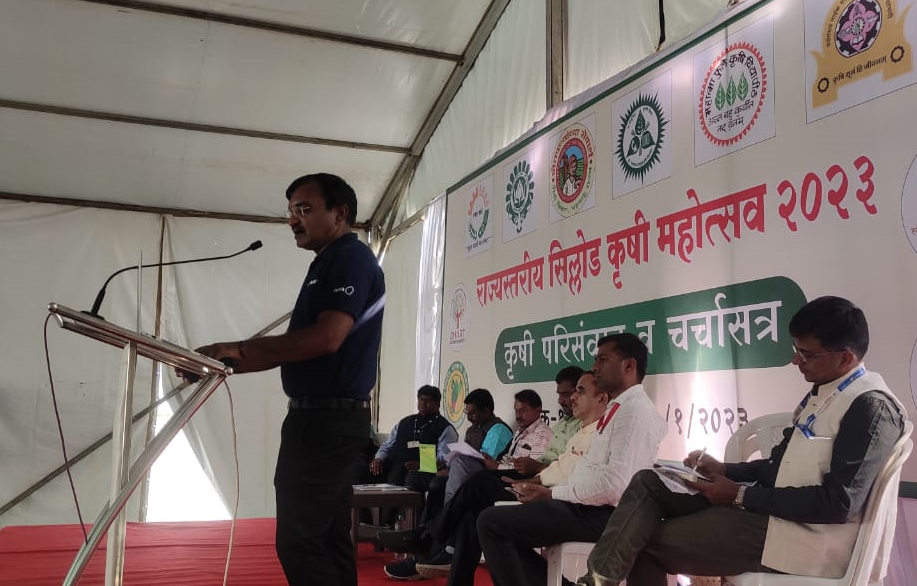 Extension On MI In Agril Exhibitions at Sillod 2023
Filed Visit By Dr.K.P.Mote (DOH) at Remote area 
(Gadchiroli)
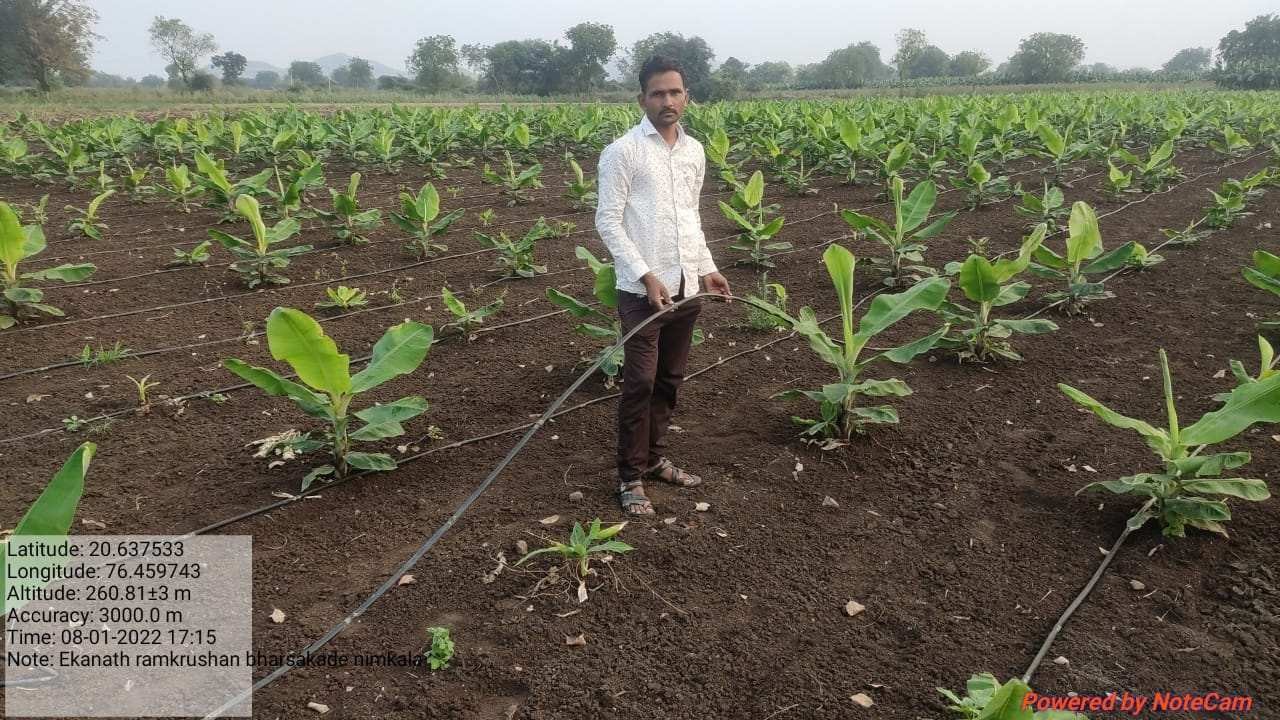 RASHTRIY KRISHI VIKAS YOJANA –PER DROP MORE CROP
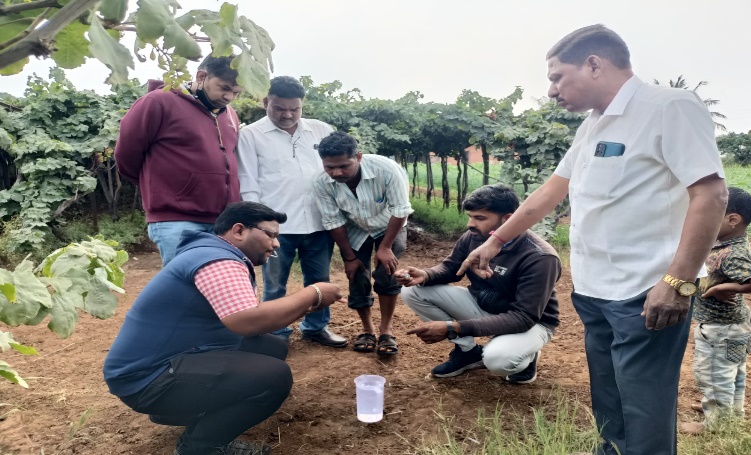 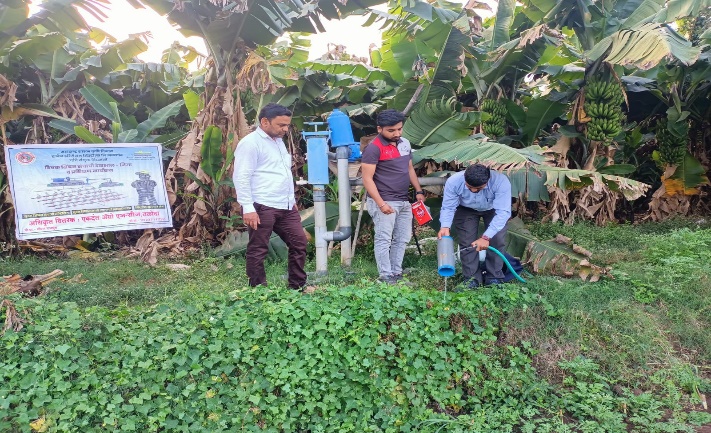 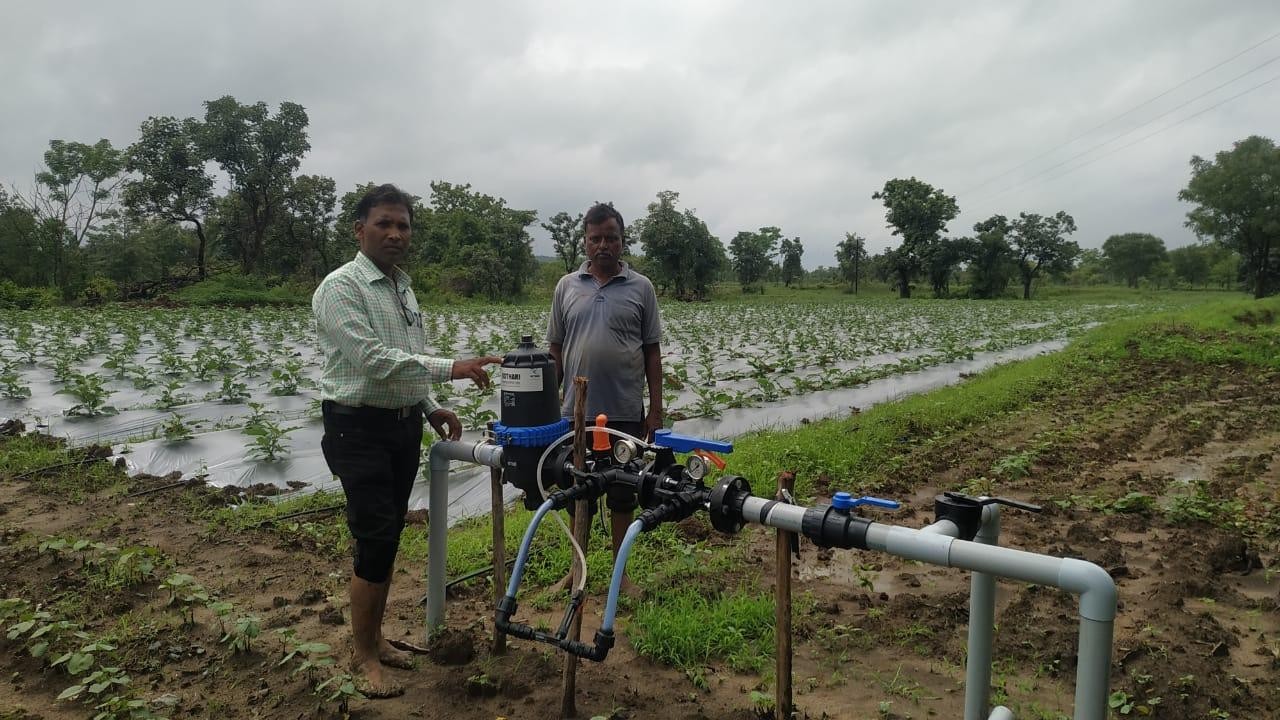 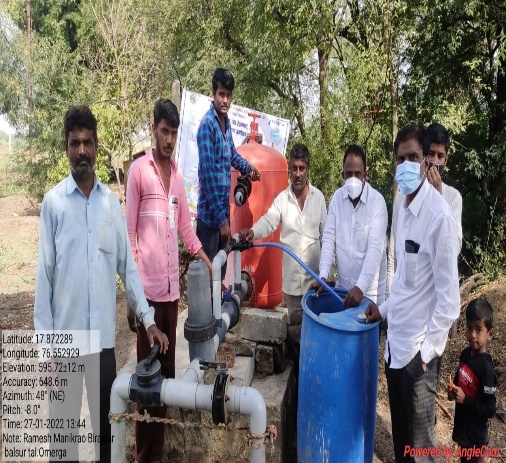 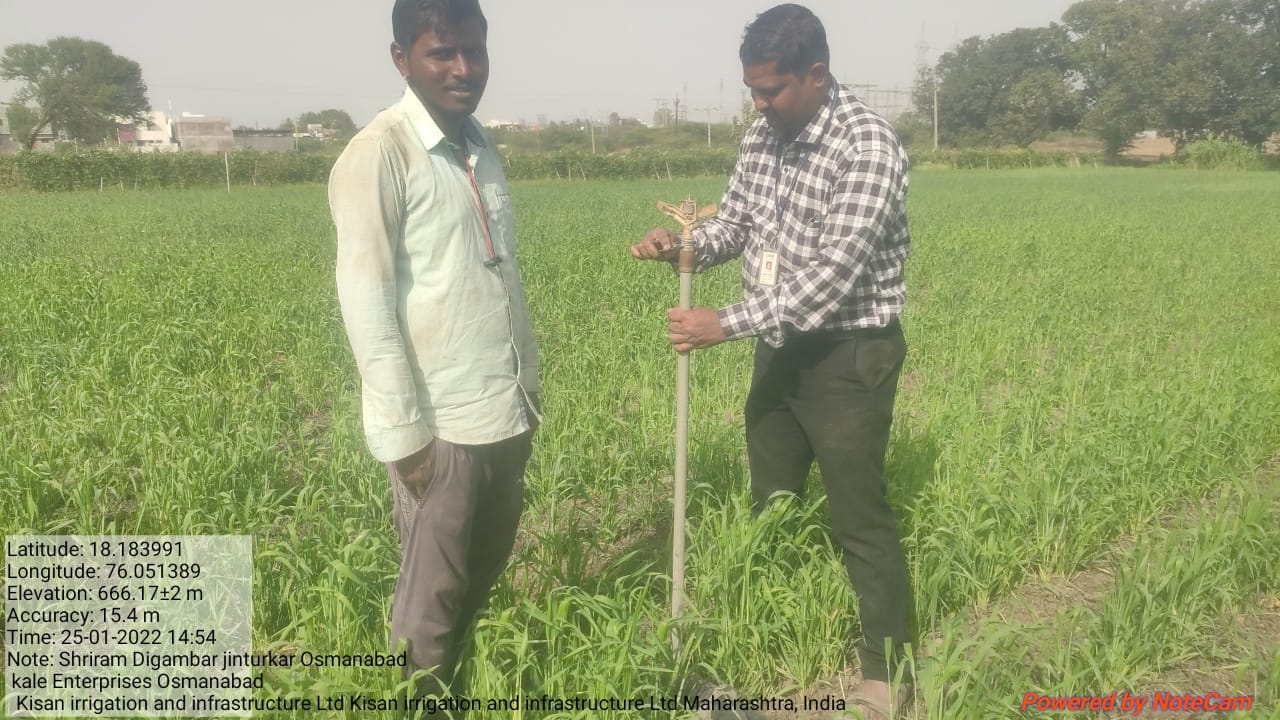 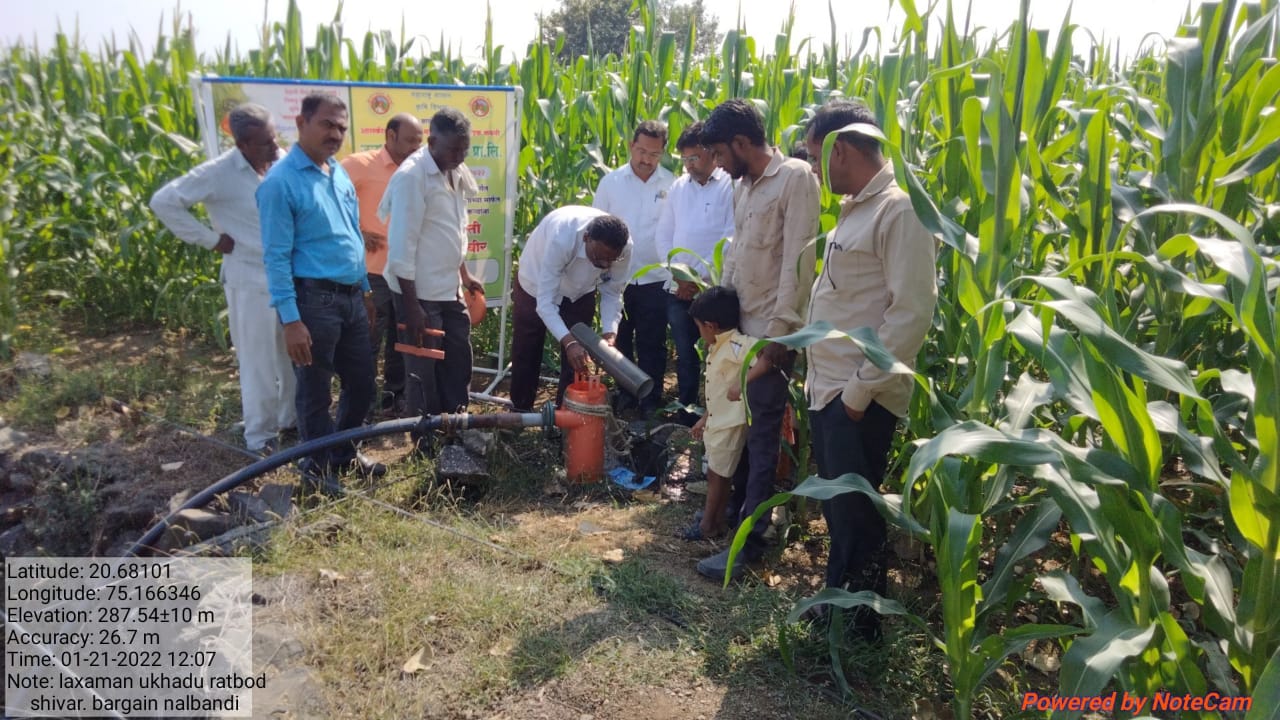 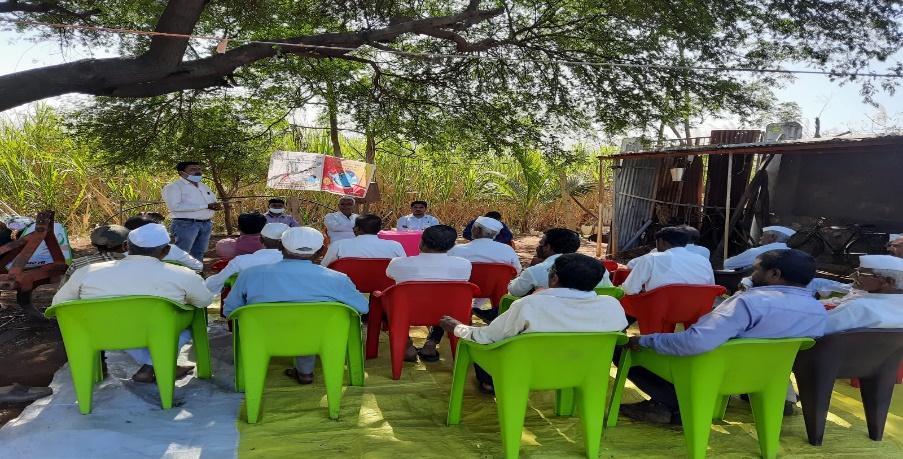 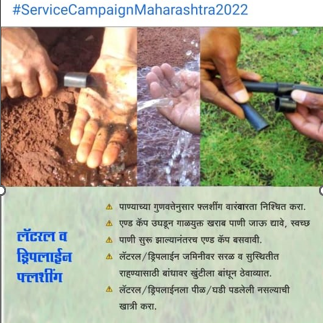 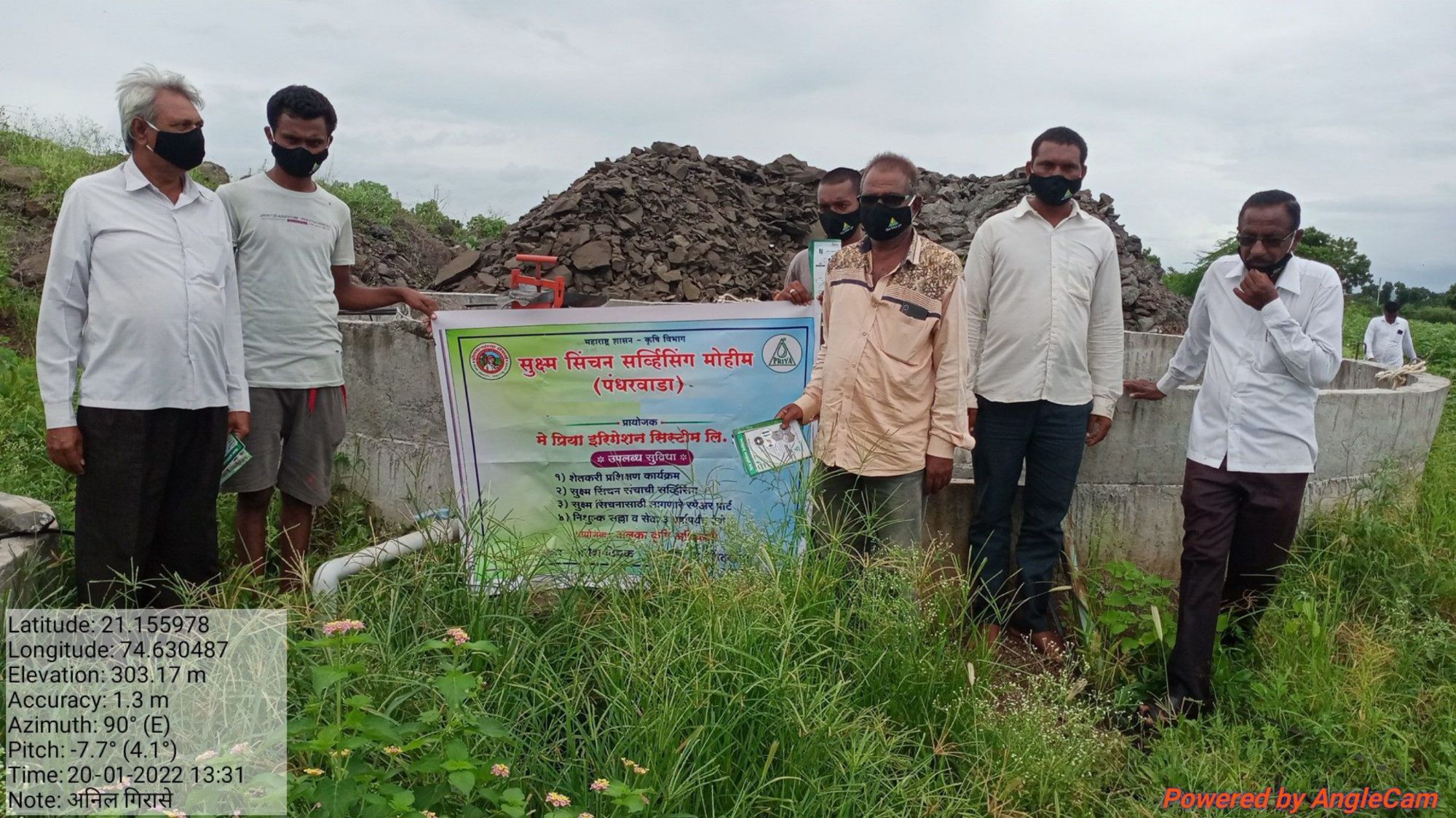 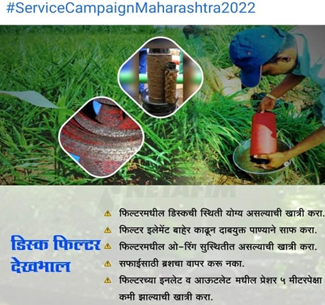 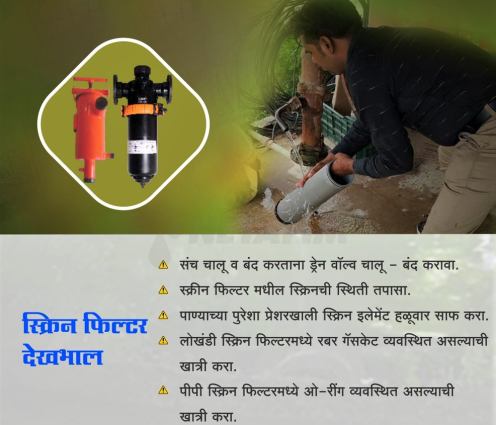 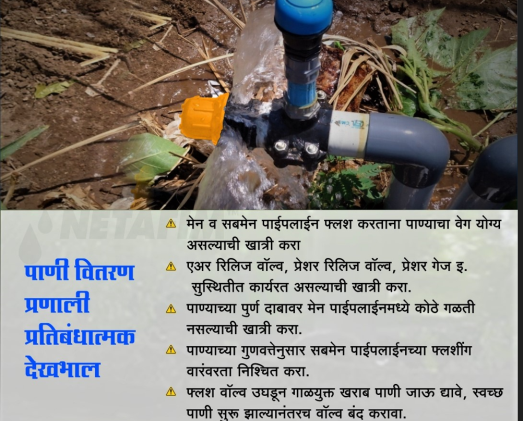 RASHTRIY KRISHI VIKAS YOJANA –PER DROP MORE CROP
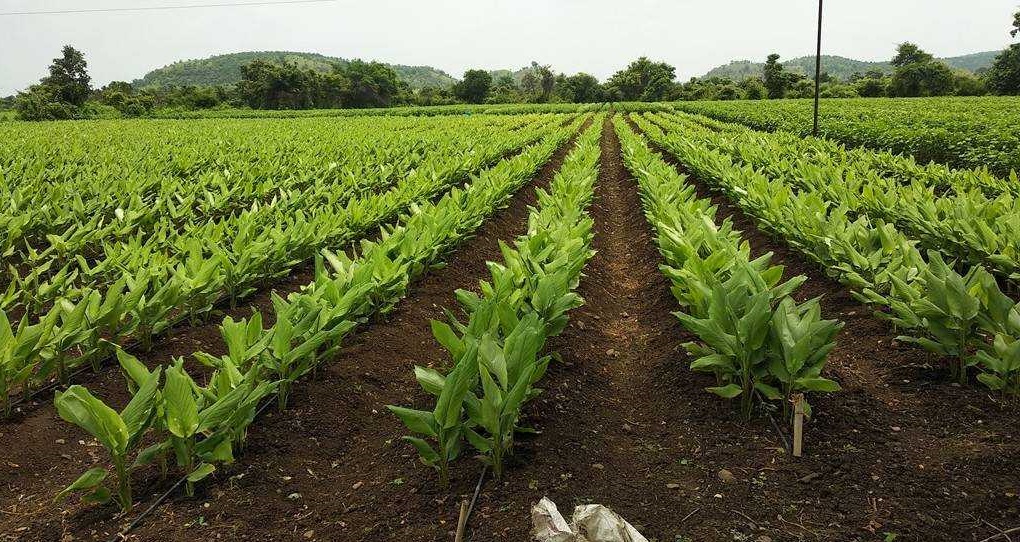 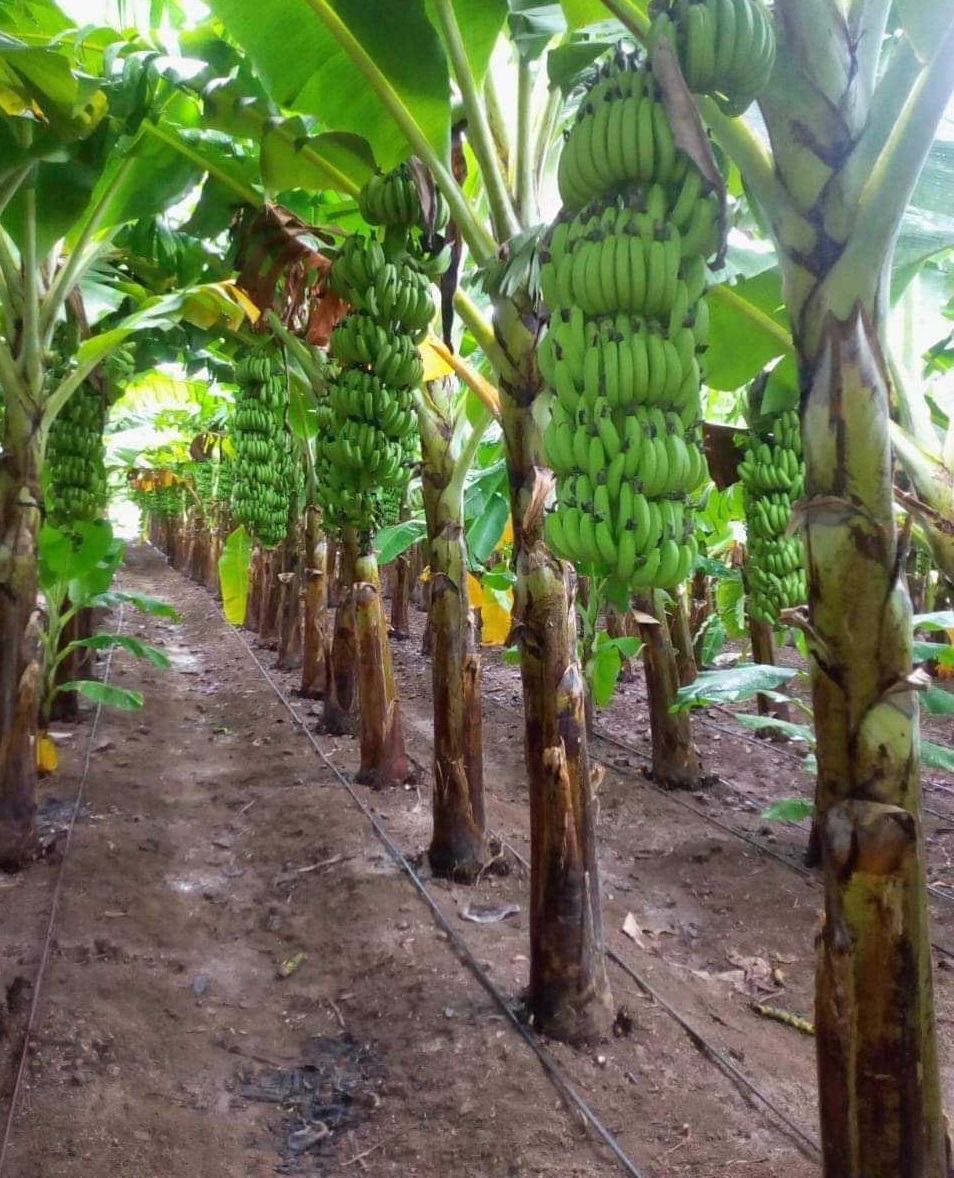 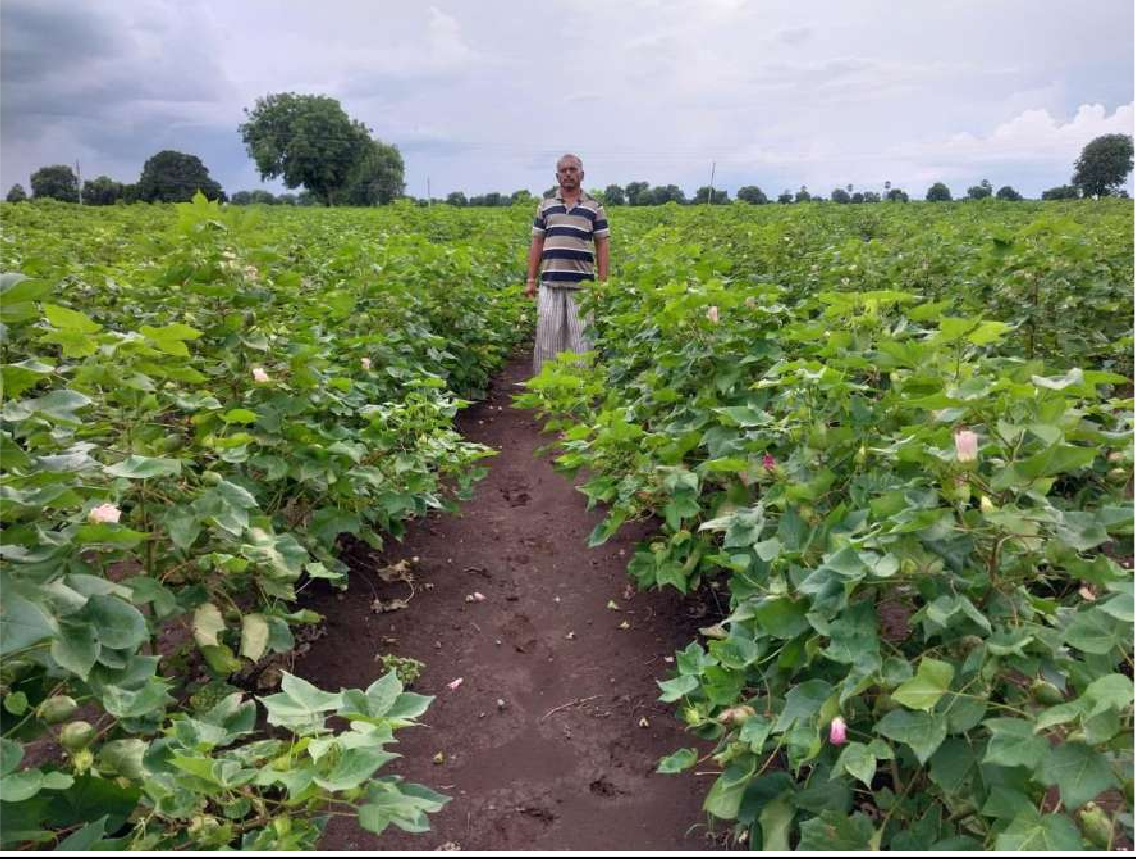 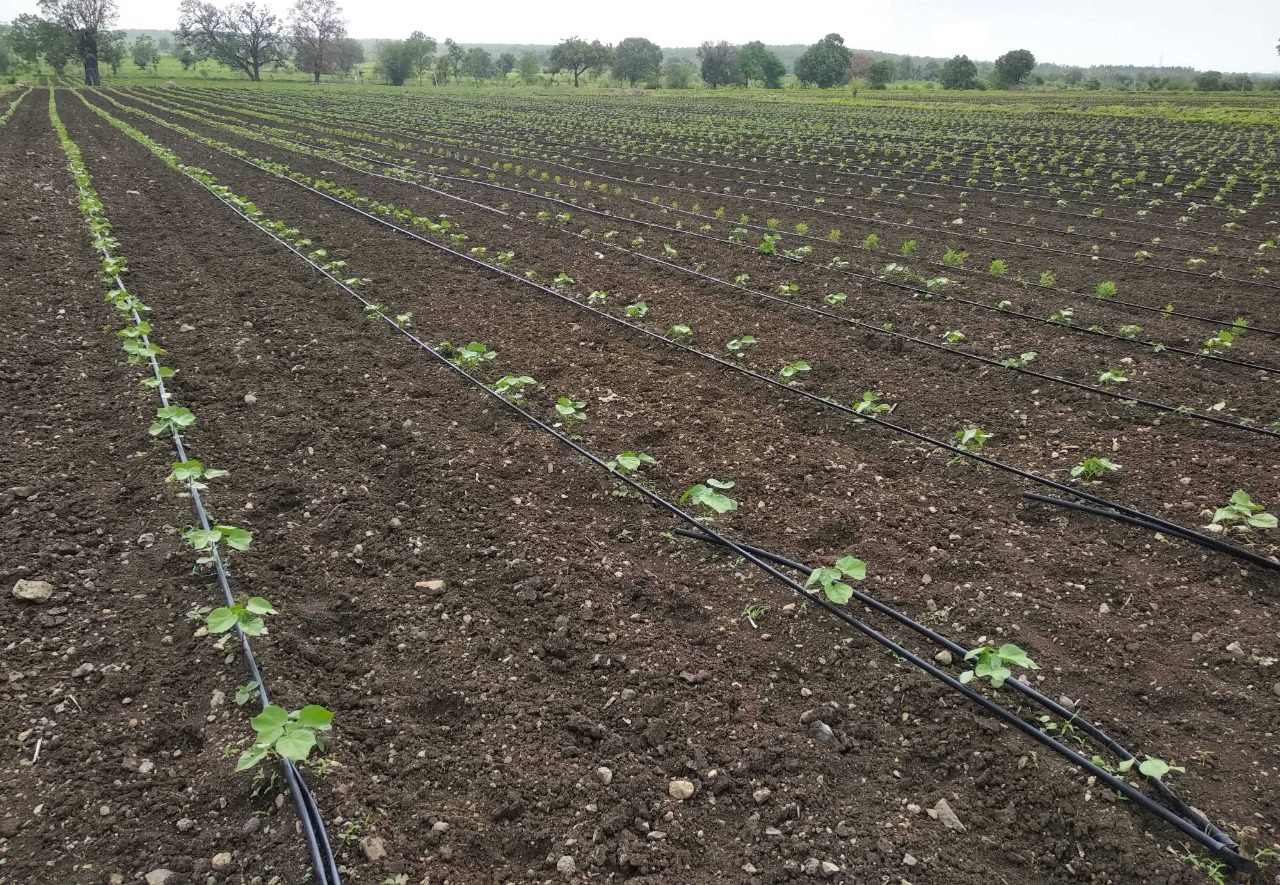 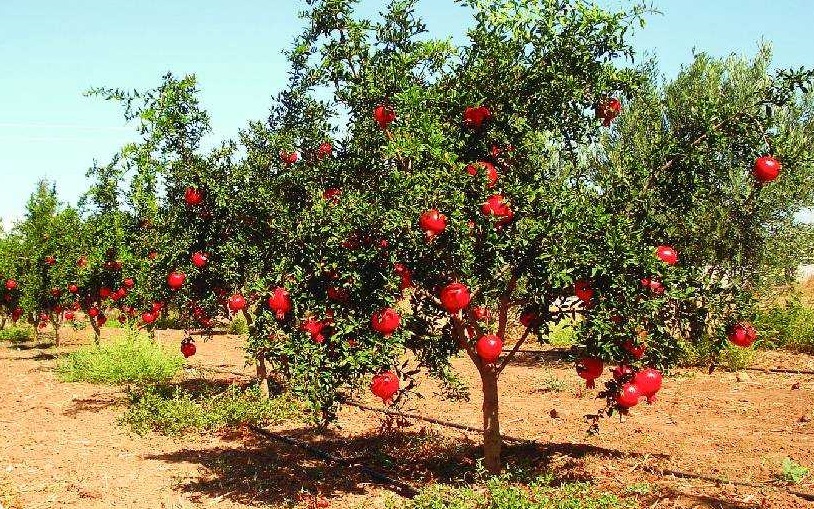 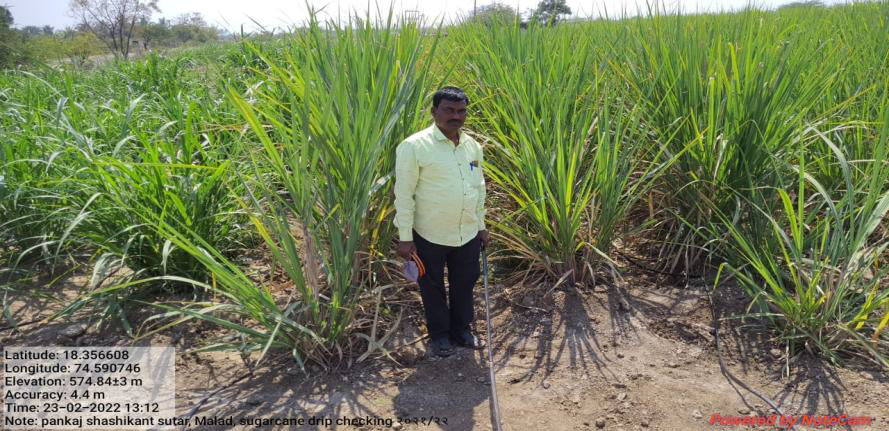 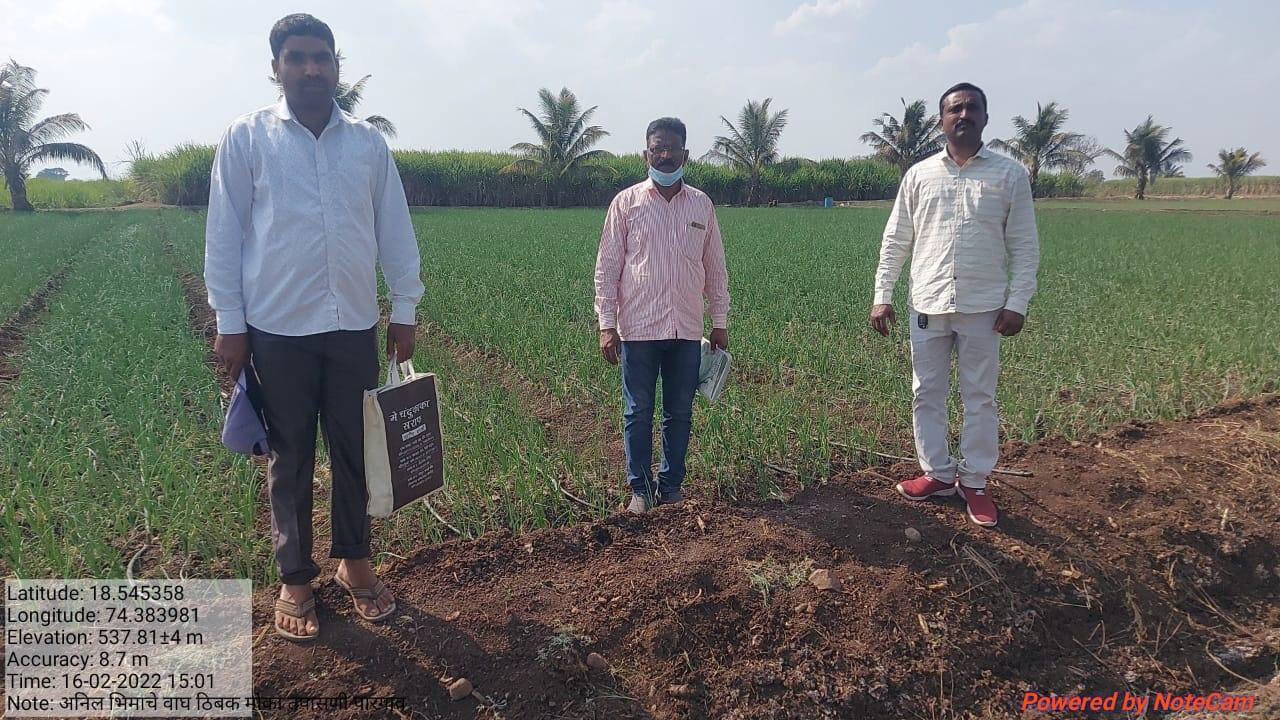 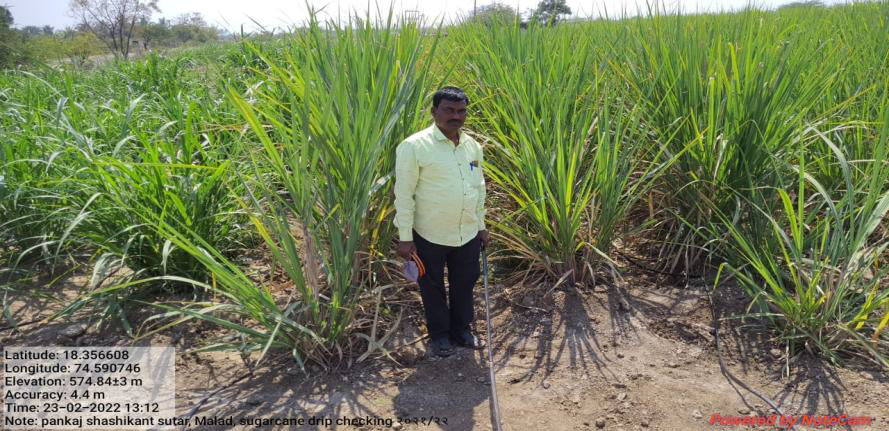 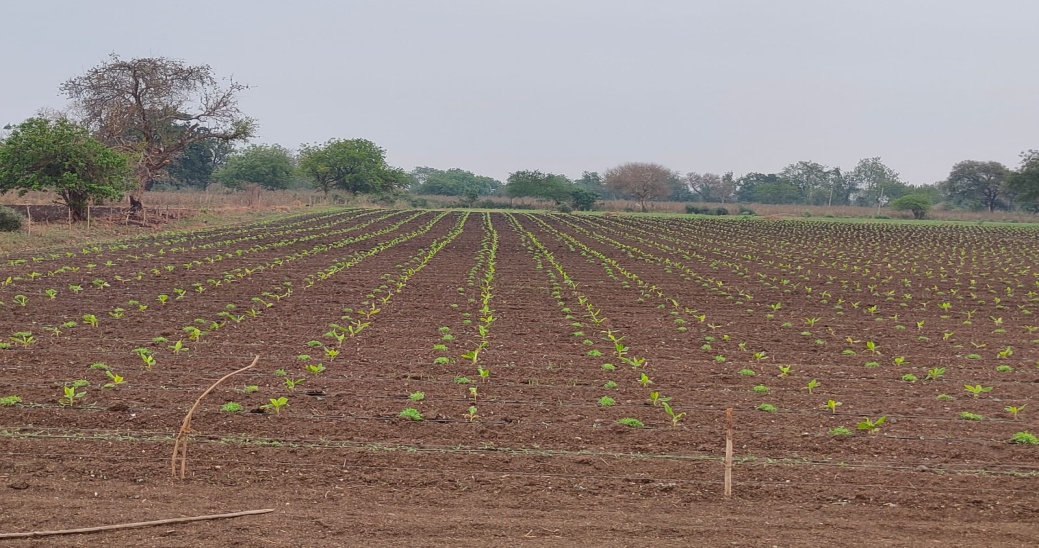 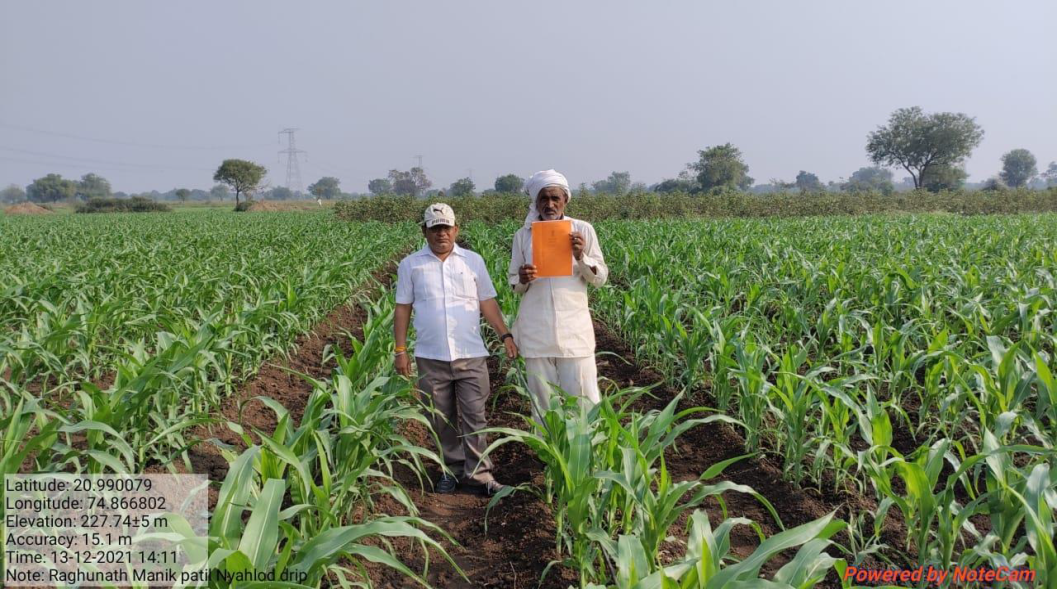 Thank You